Inšpirácie z prírody pre ľudské zdravie
Môže nás príroda naučiť, ako zostať zdraví? Čo sa môžeme naučiť od korytnačiek Foto od Luca Ambrosi z Unsplash
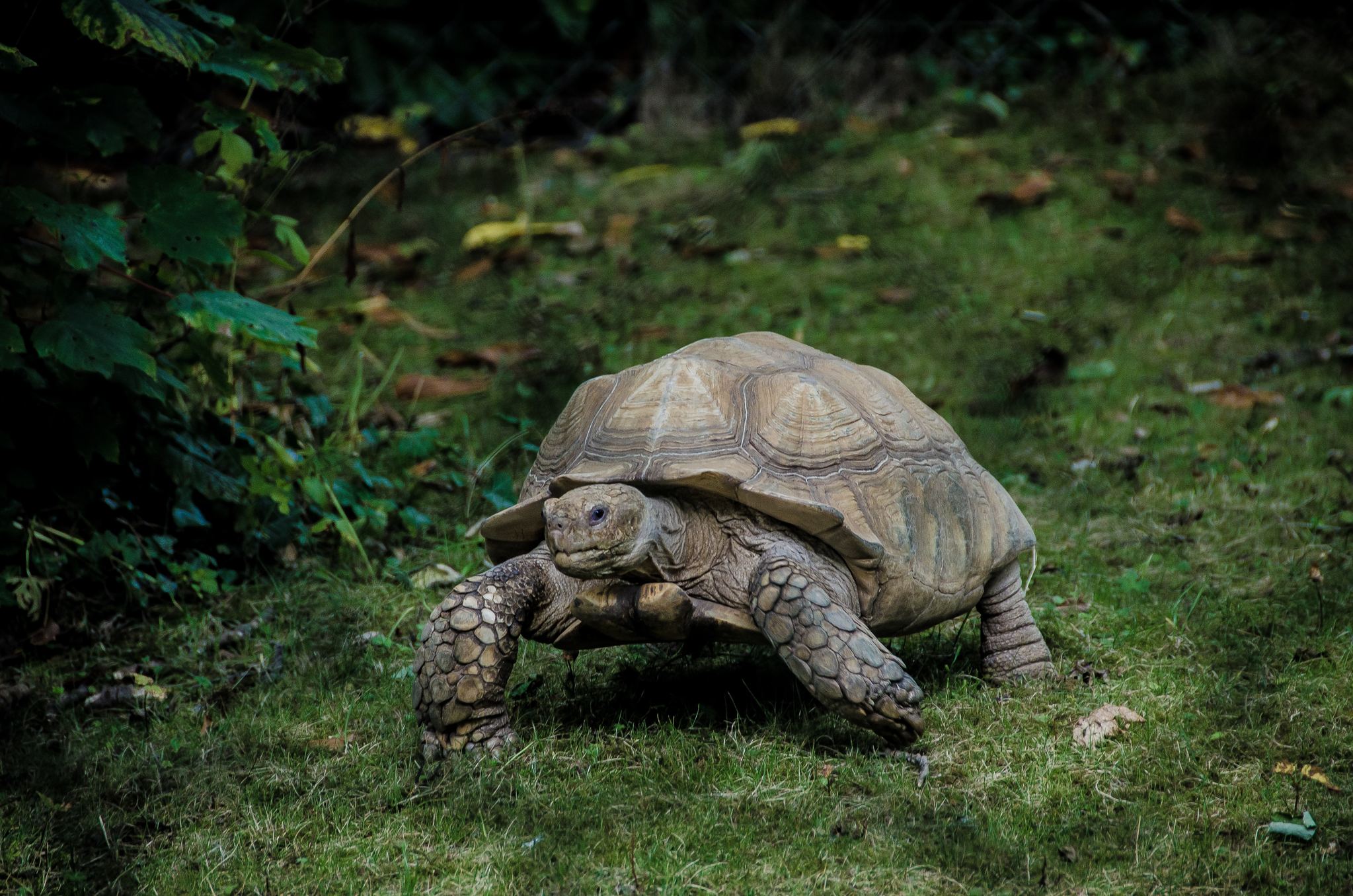 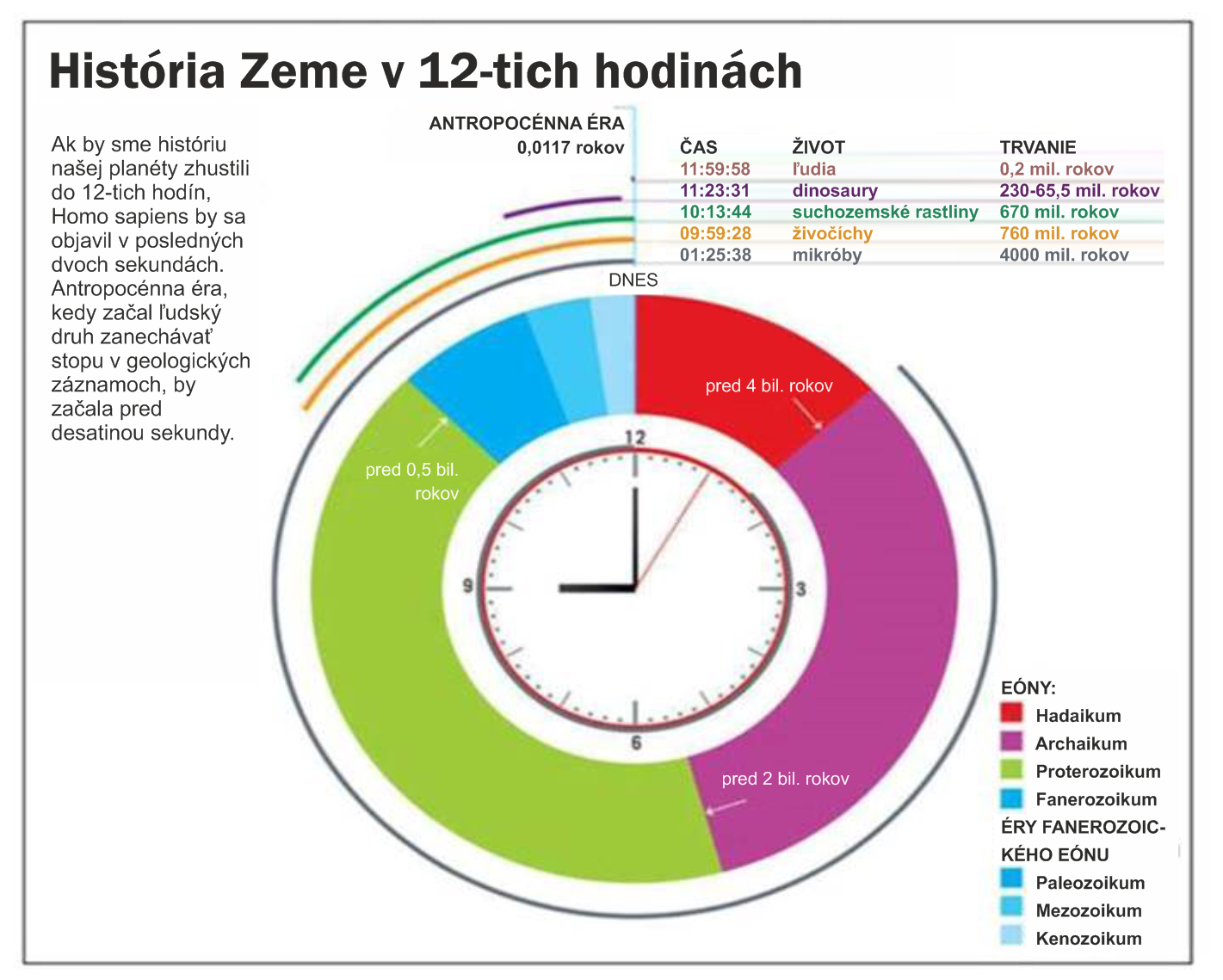 Čo majú spoločné?
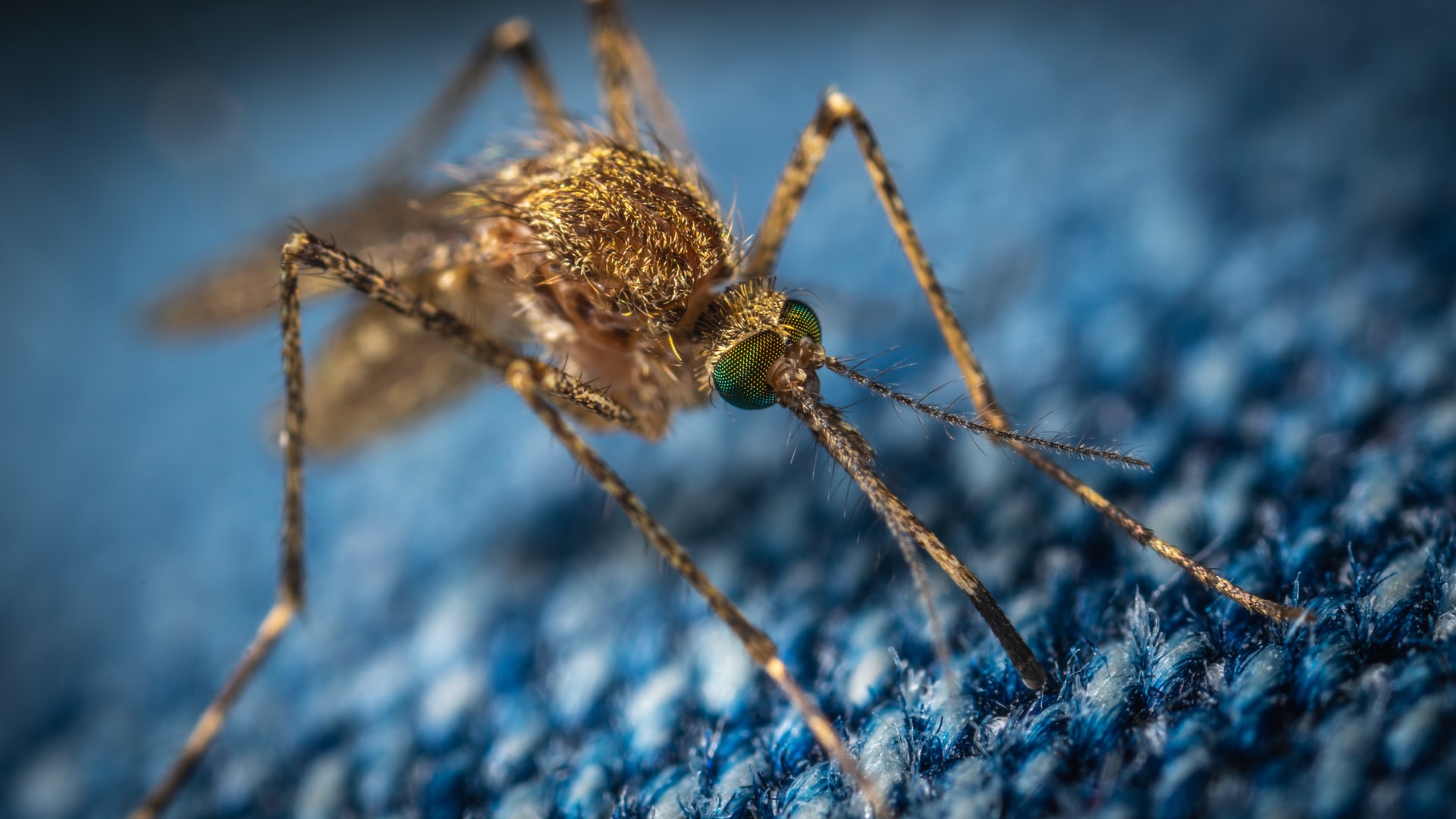 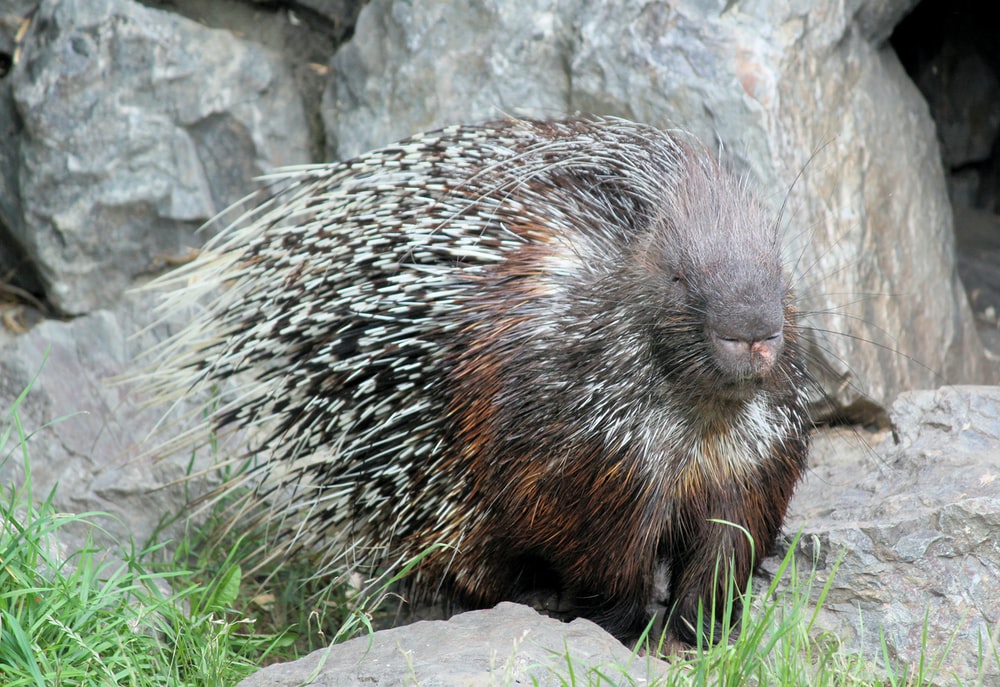 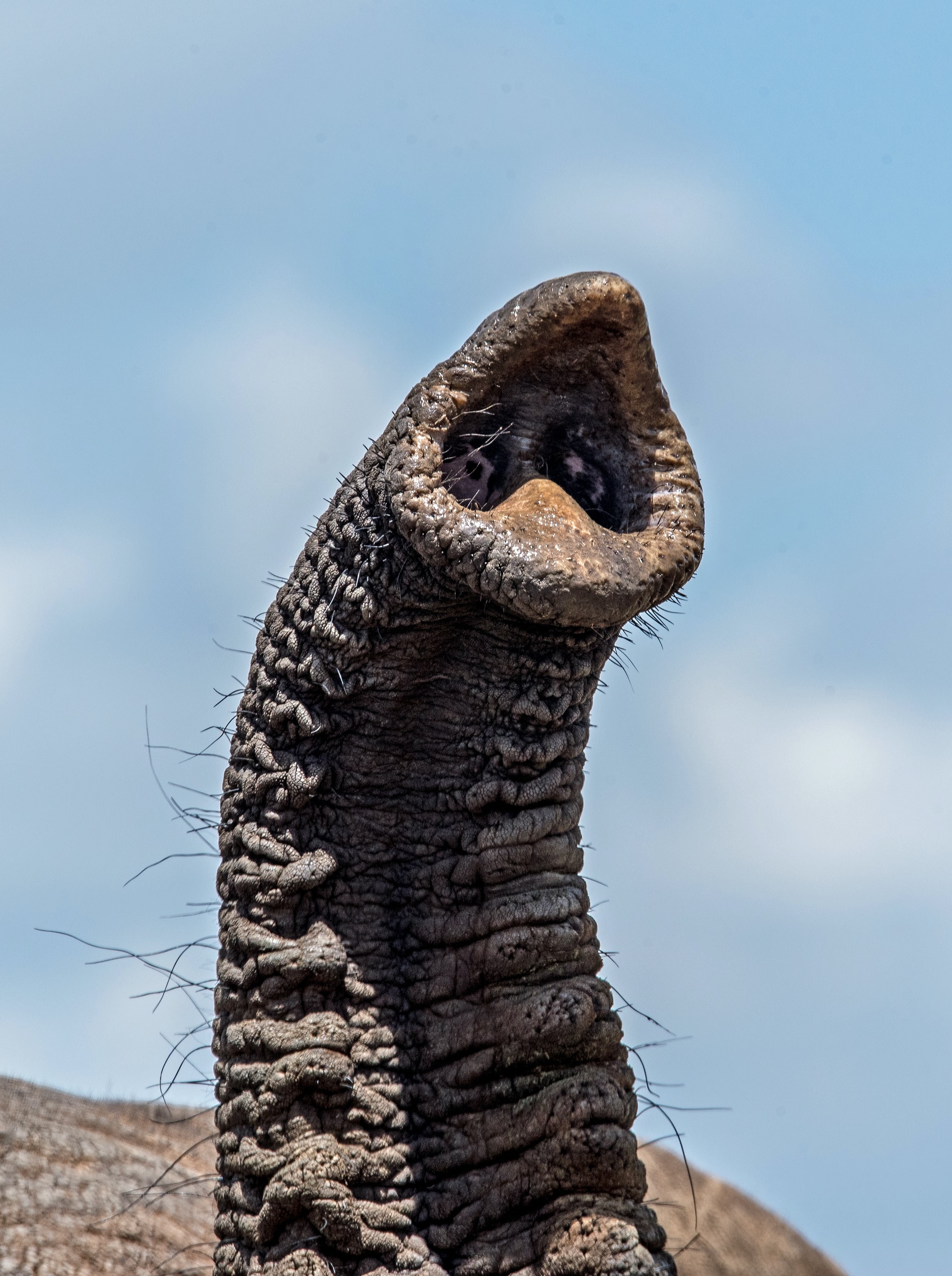 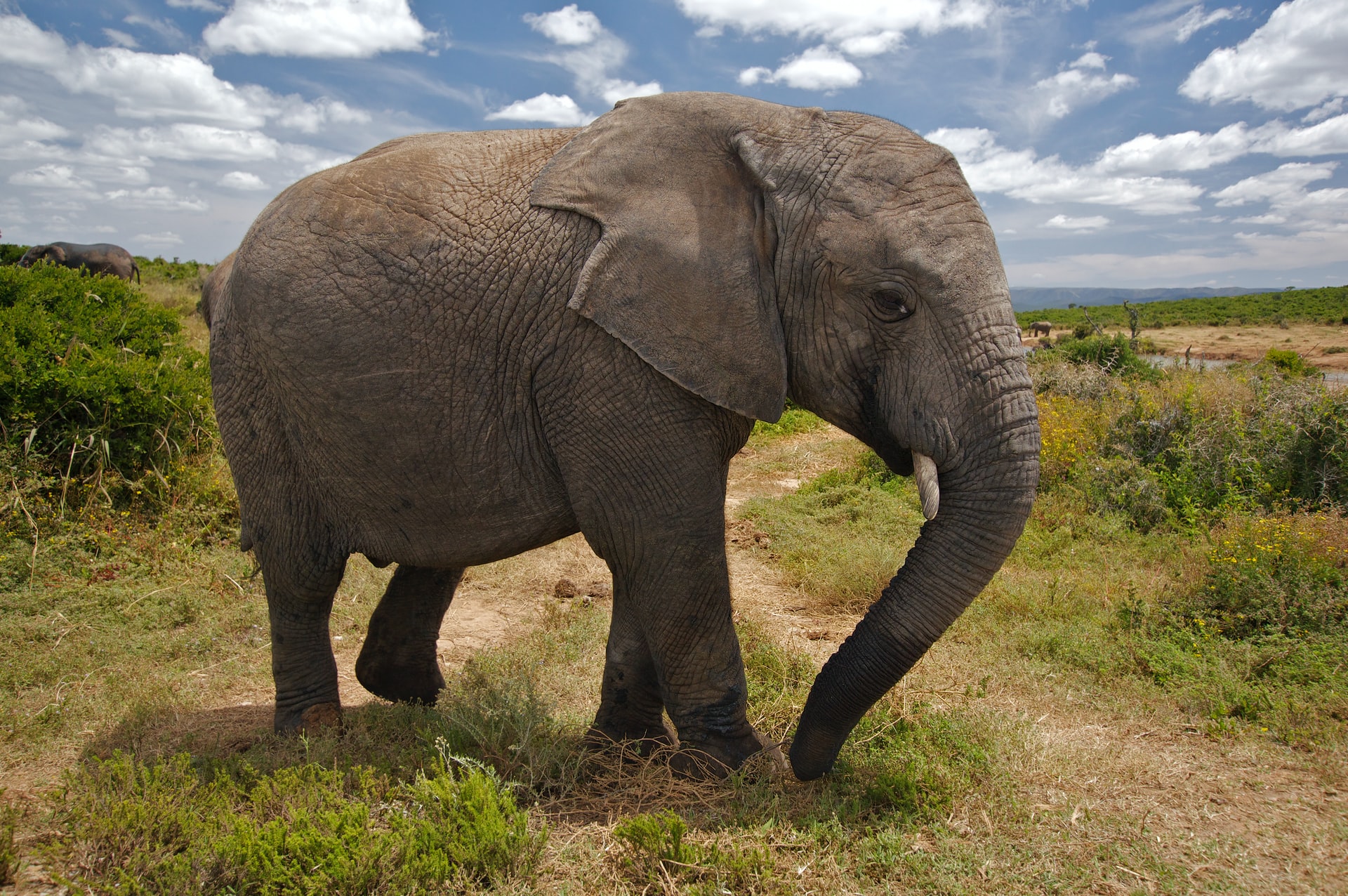 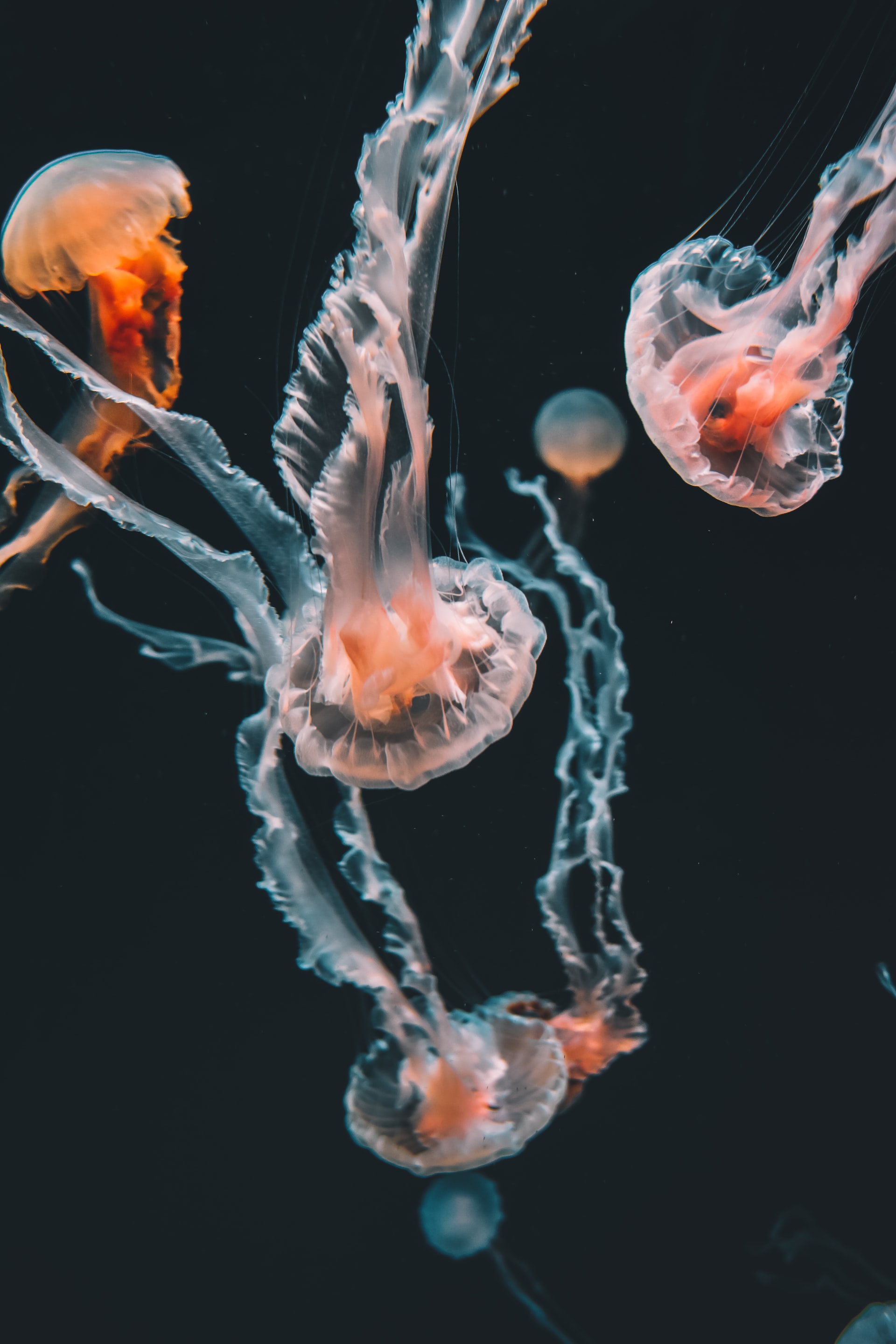 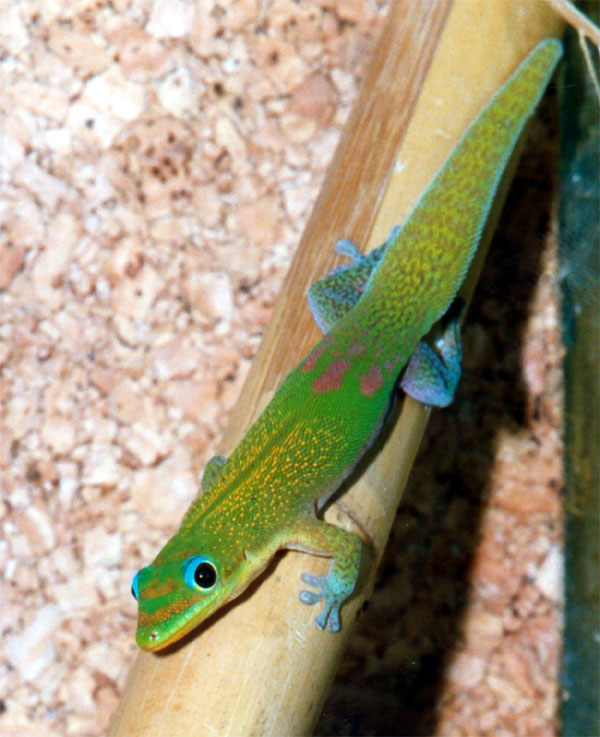 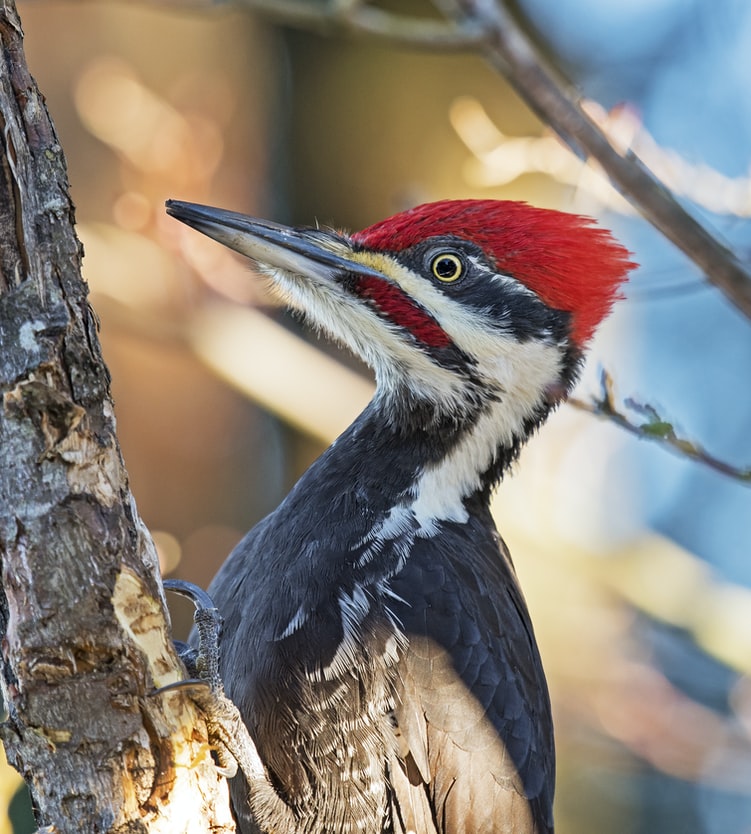 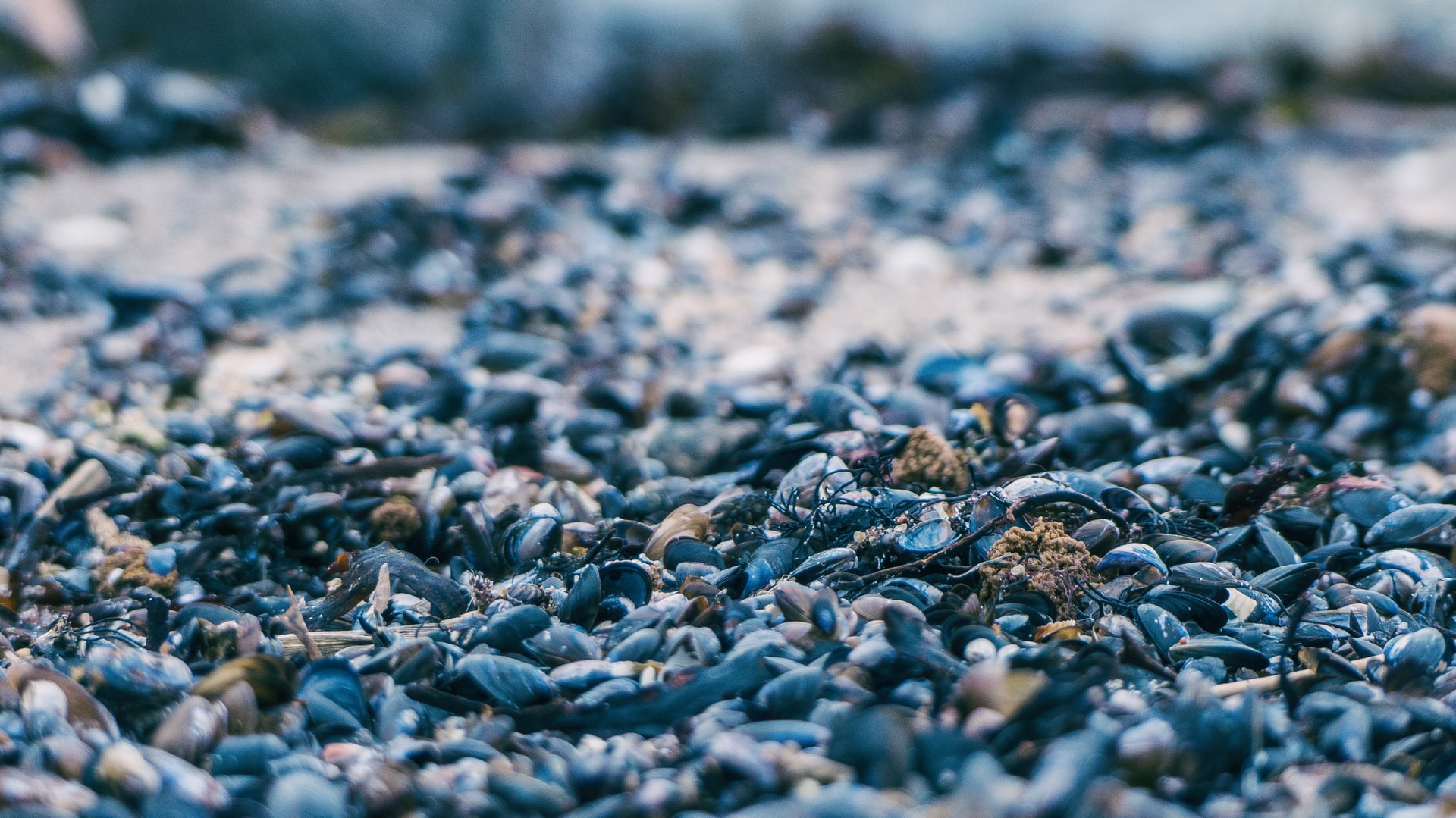 Primáty, slony, medvede, vtáky a hmyz sú inšpiráciou pre nové lieky...
“Vedia, čo treba jesť a čomu sa vyhnúť, z čoho ochorejú, čo oddiali narodenie potomkov a čo im dodá energiu alebo zastaví hnačku. Dlho sme boli príliš arogantní, aby sme sa poradili s týmito expertami. Teraz, v dobe obrovských strát a krátkeho času na prieskum, im klopkáme na ich huňaté, šupinaté, operené, a opancierované ramená a pýtame sa: “Čo jete?““ (Janine Benyus)
Fytochemikálie – ochranný štít nášho zdravia
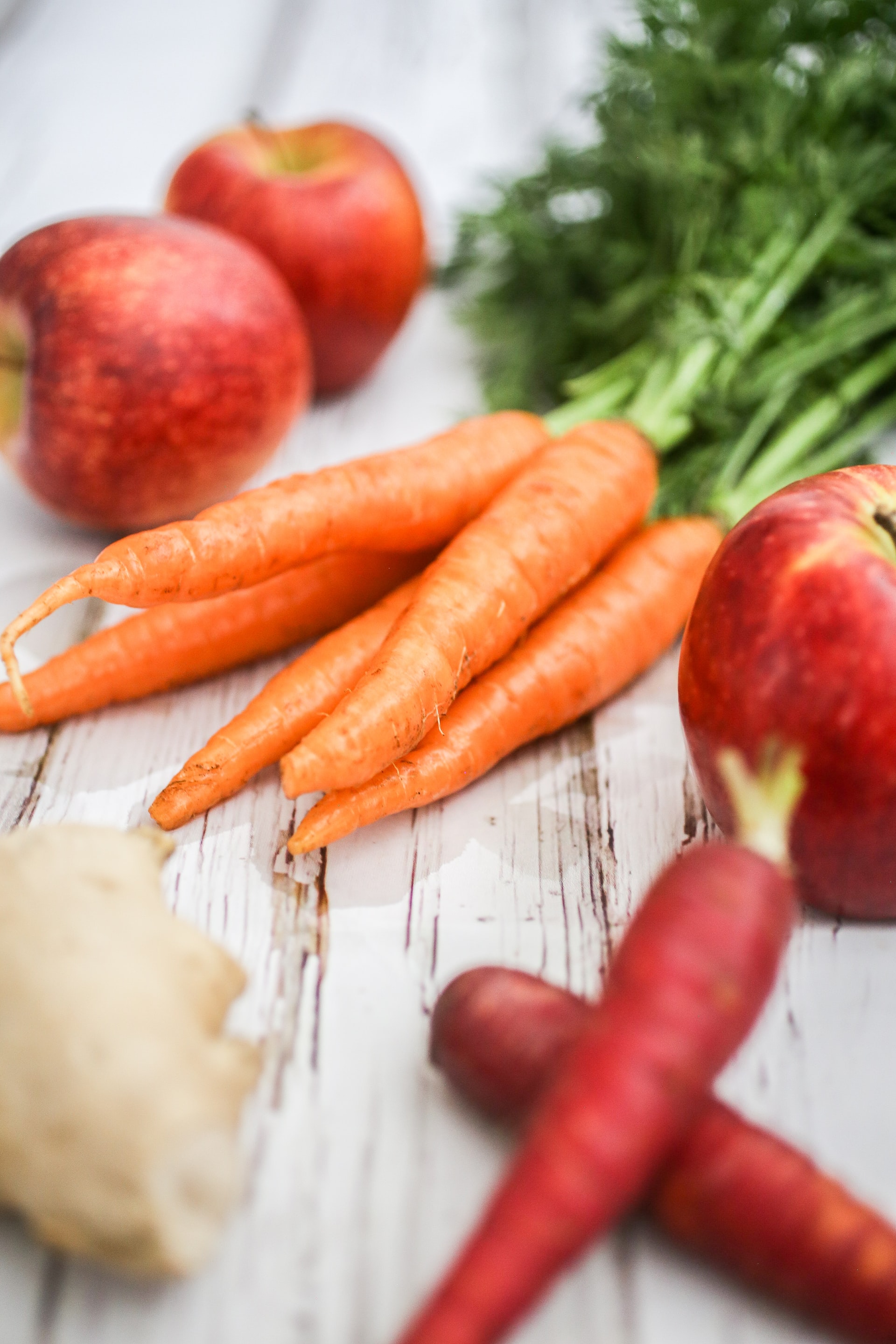 Najnovší výskum naznačuje, že ovce a kozy sa samy liečia proti parazitárnym infekciám. 
Dokážu ľudia to isté?
Čím inšpirujú?
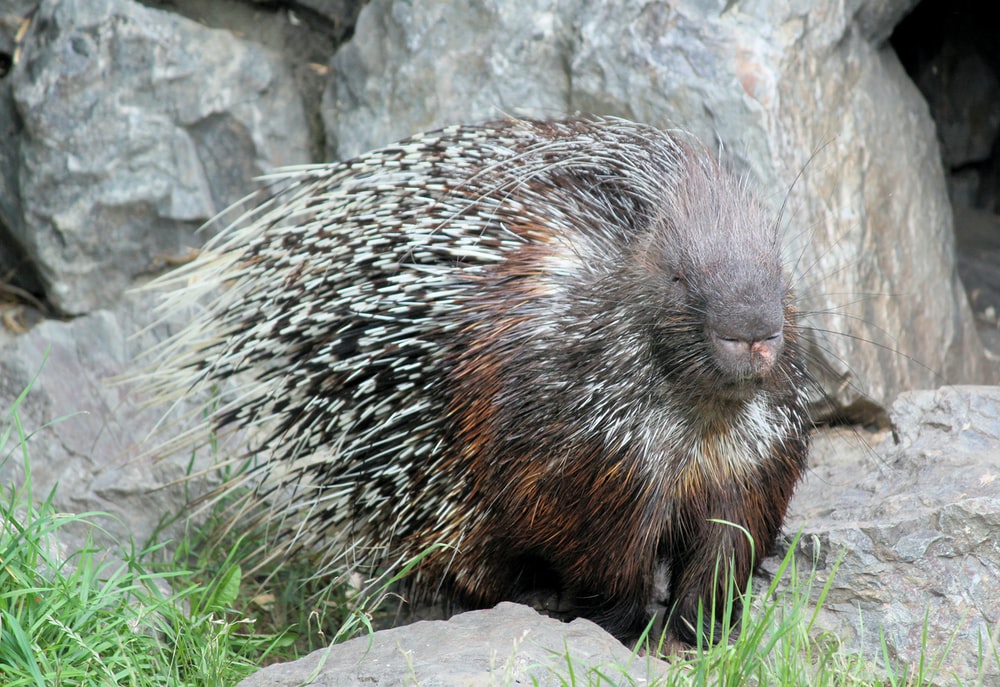 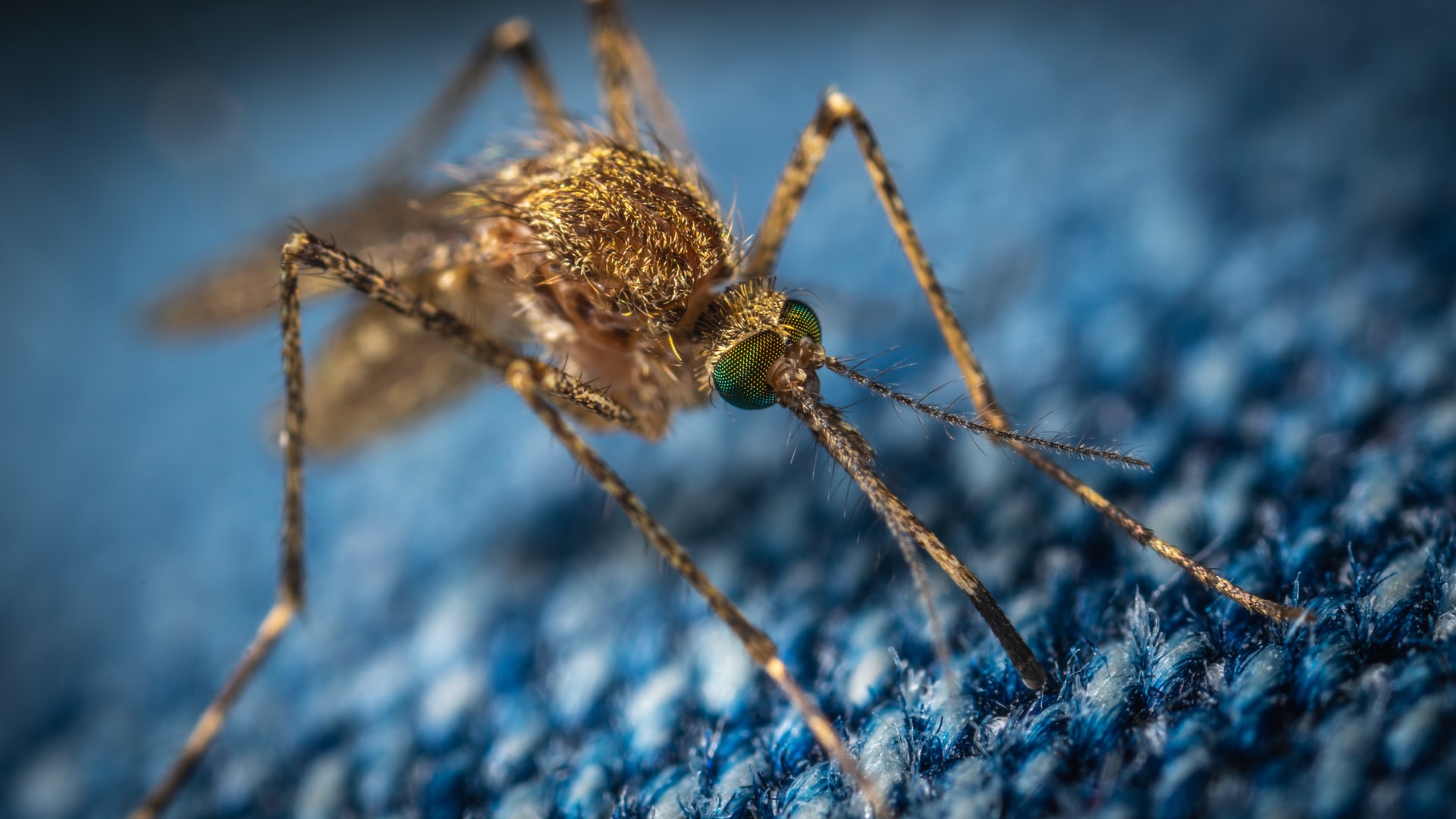 Ako príroda lepí veci dokopy?
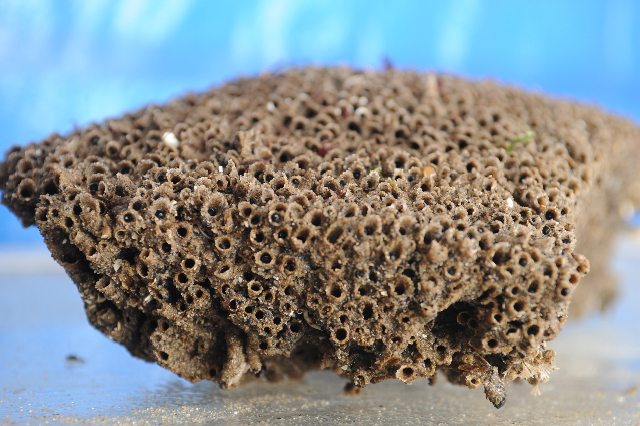 Viac zdravotníckych adhezív inšpirovaných prírodou
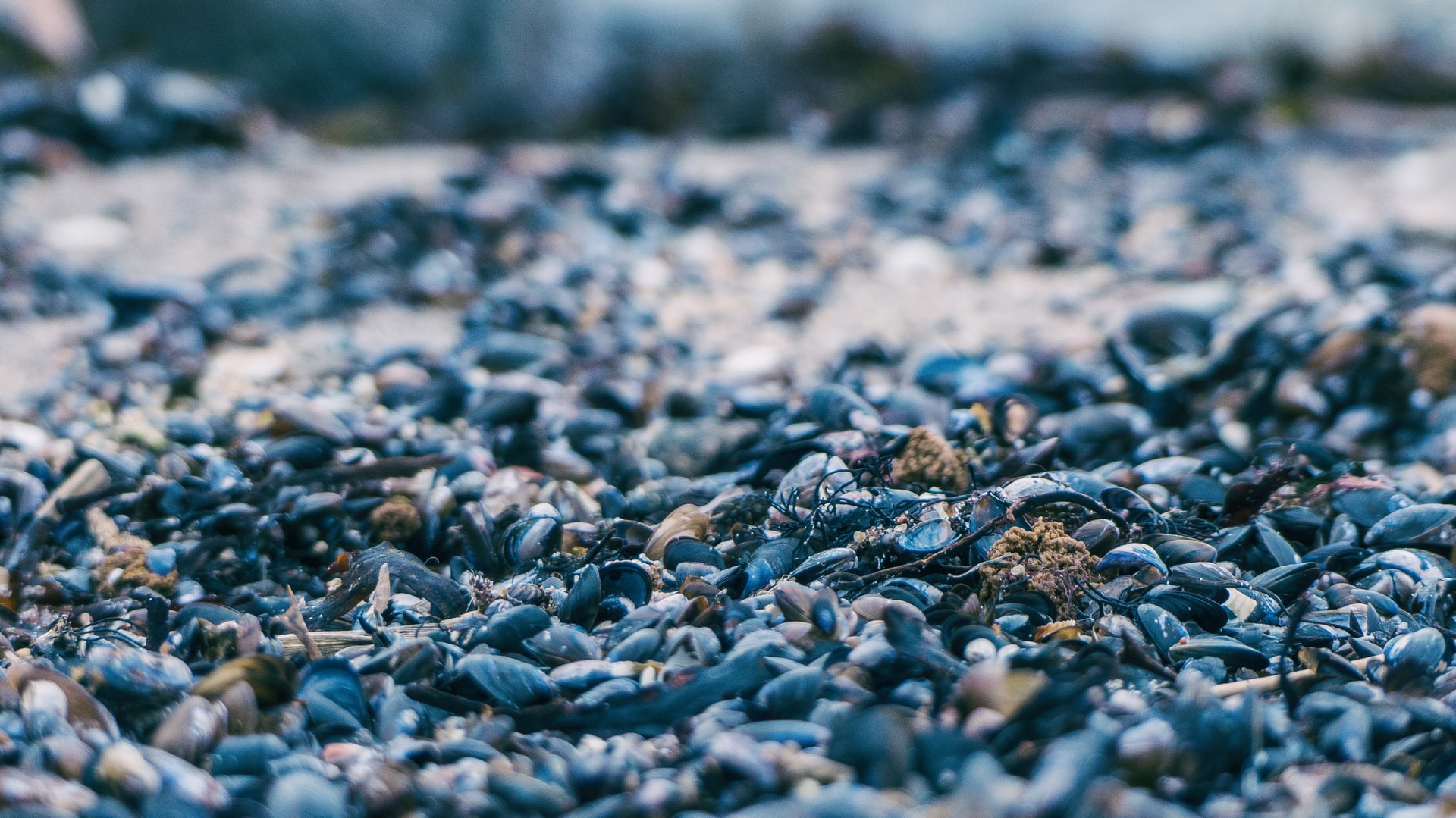 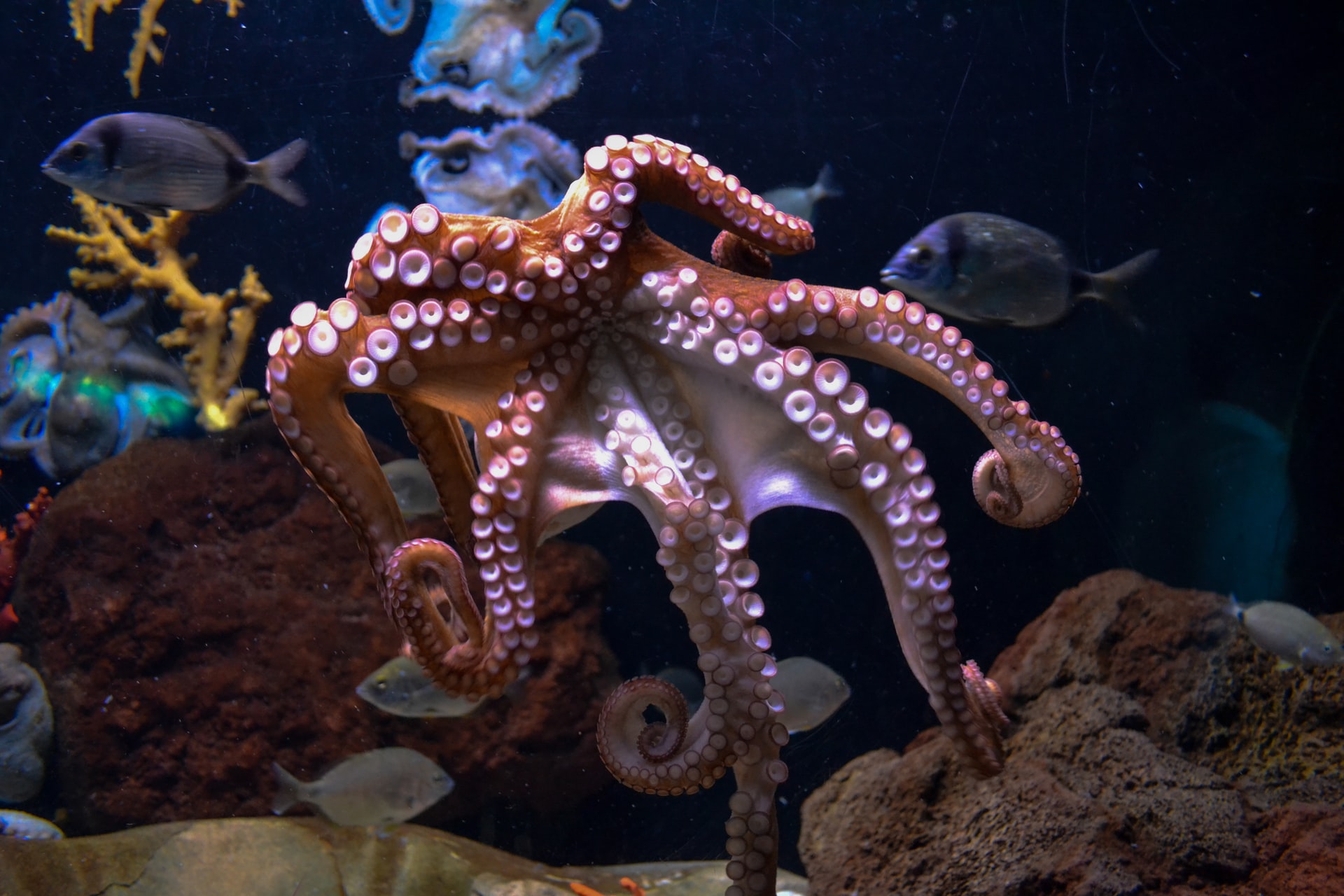 Gekónov unikátny zrak
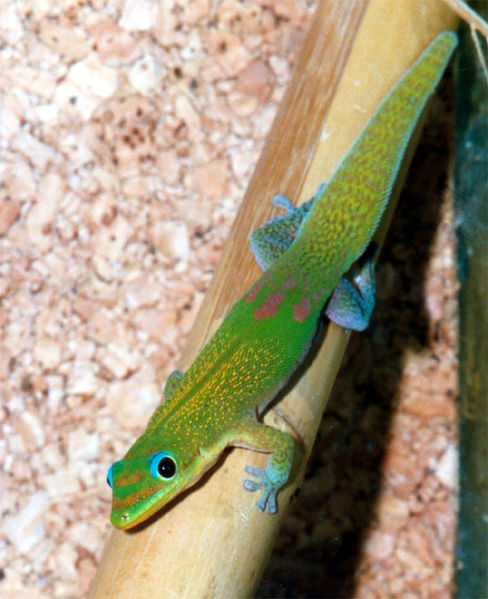 ...inšpiroval efektívnejšie kamery a multifokálne kontaktné šošovky, nielen ako pomoc proti strate zraku, ale aj ako zlepšenie našej schopnosti videnia.
Žraločia koža – odpudzuje vodu aj baktérie
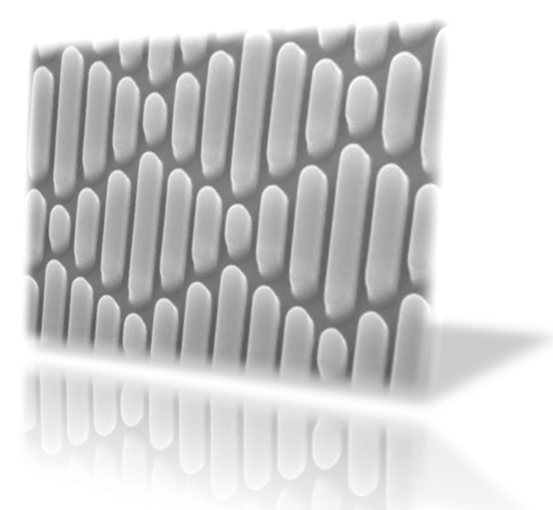 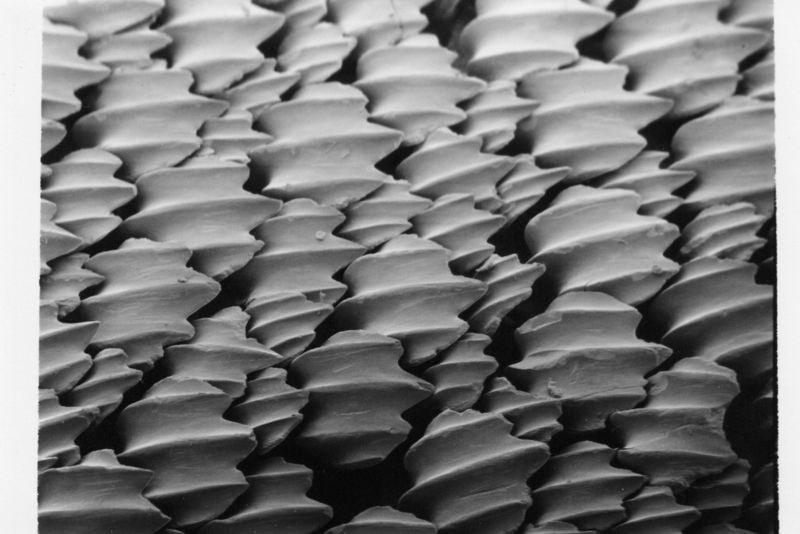 Ďateľ
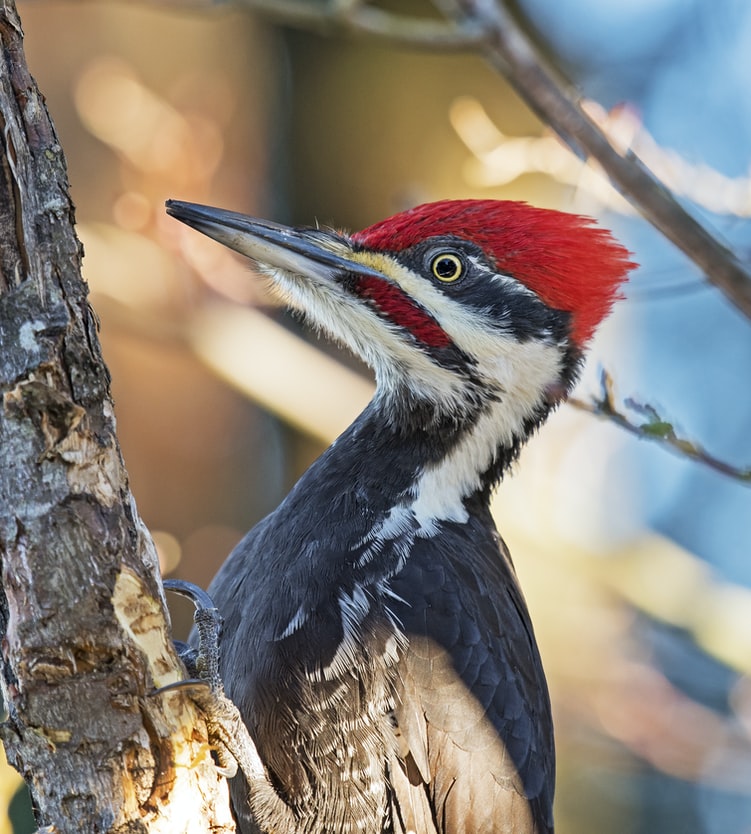 …inšpiroval dizajn ľahkých bicyklových prilieb a iných tlmičov nárazov...
 




Foto od Bill Pennell z Unsplash
Bioluminiscencia medúzích chápadiel
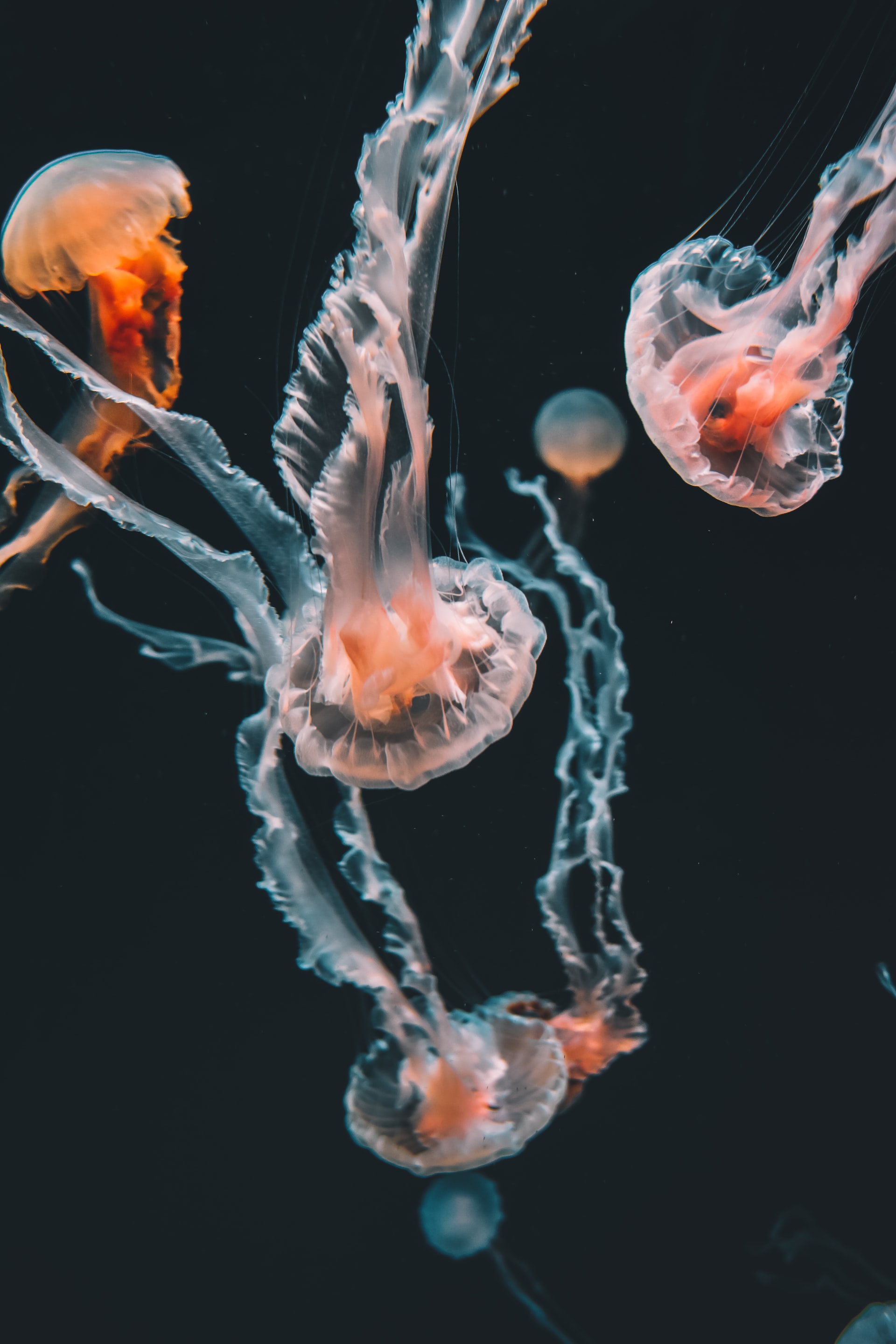 …inšpirovala technológiu, ktorá dokáže rozoznať rakovinu, mikróby a vírusy.
Sloní chobot
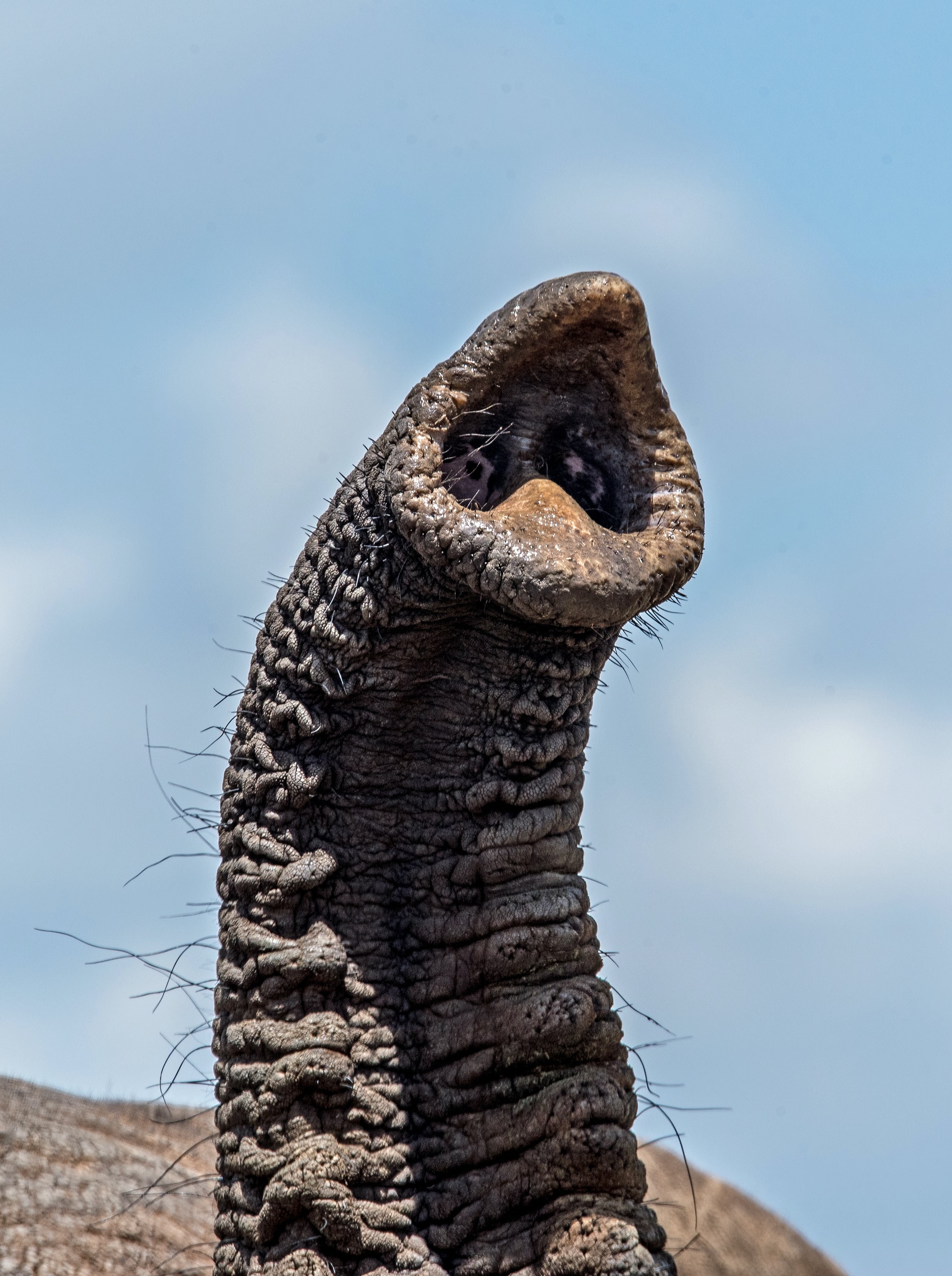 Slony sú inšpiráciou aj pre nové lieky
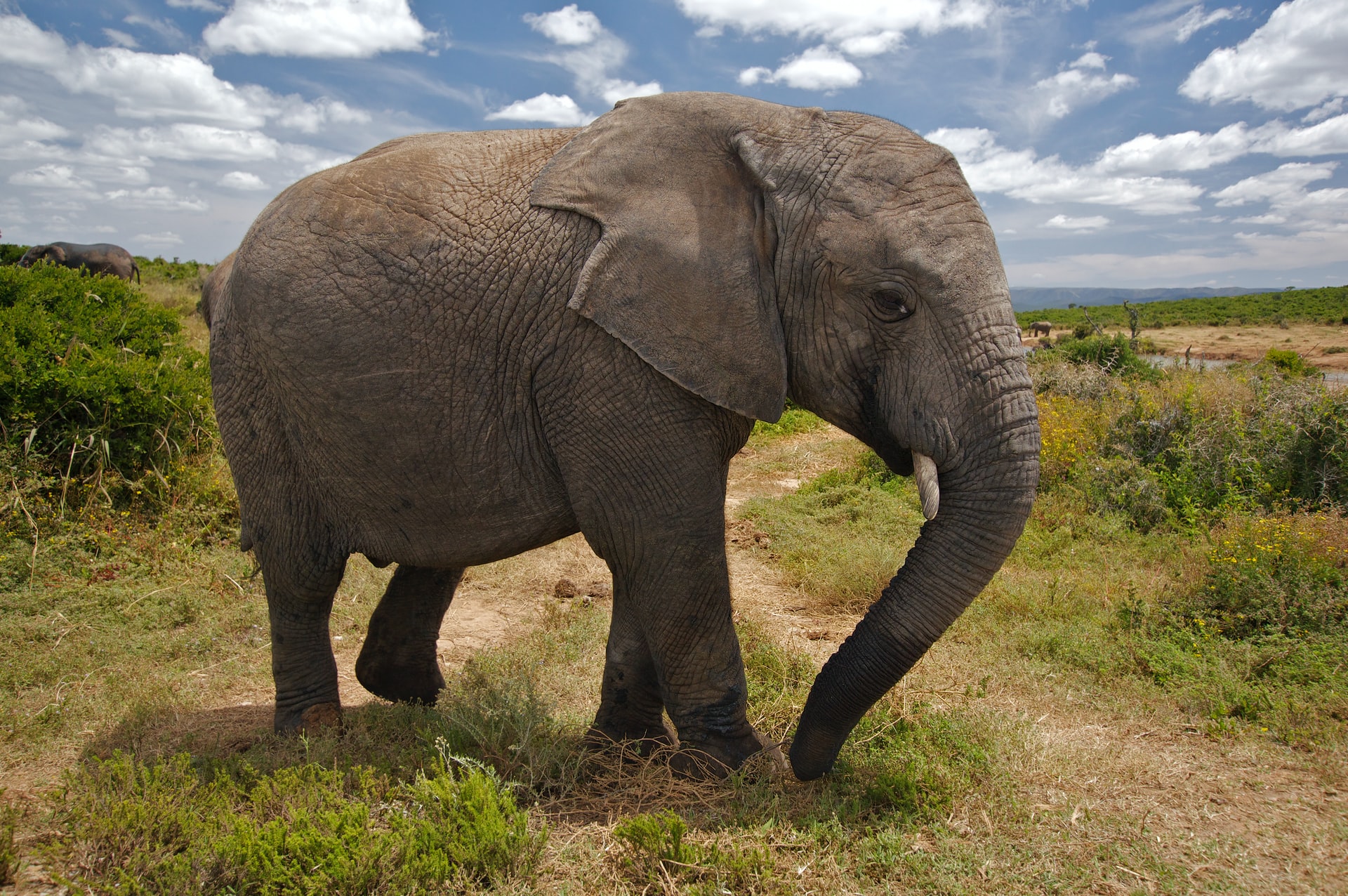 …proti rakovine, založené na proteíne, ktorý spôsobuje masívne samoničenie rakovinových buniek.
Znovu-spojenie s prírodou?
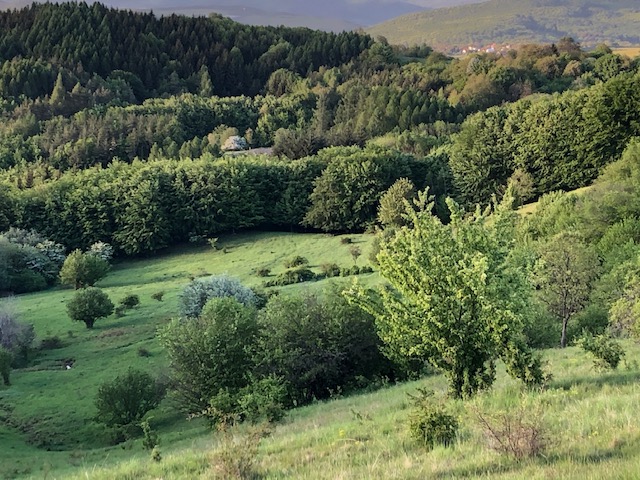 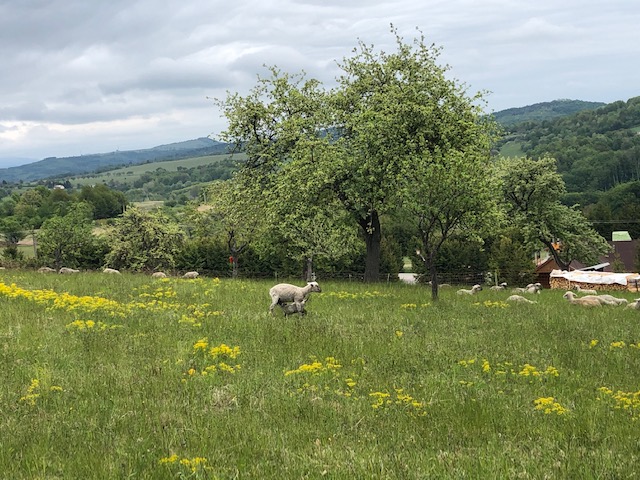 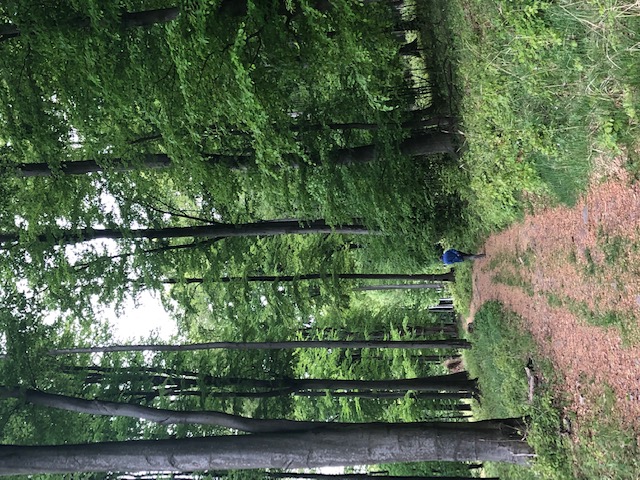 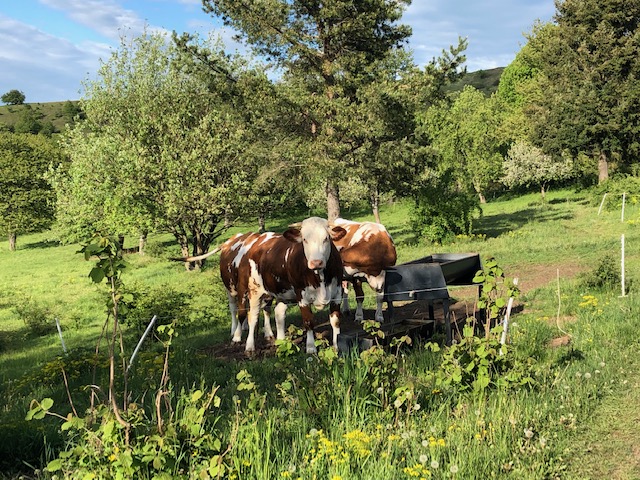 Príroda našla riešenia...
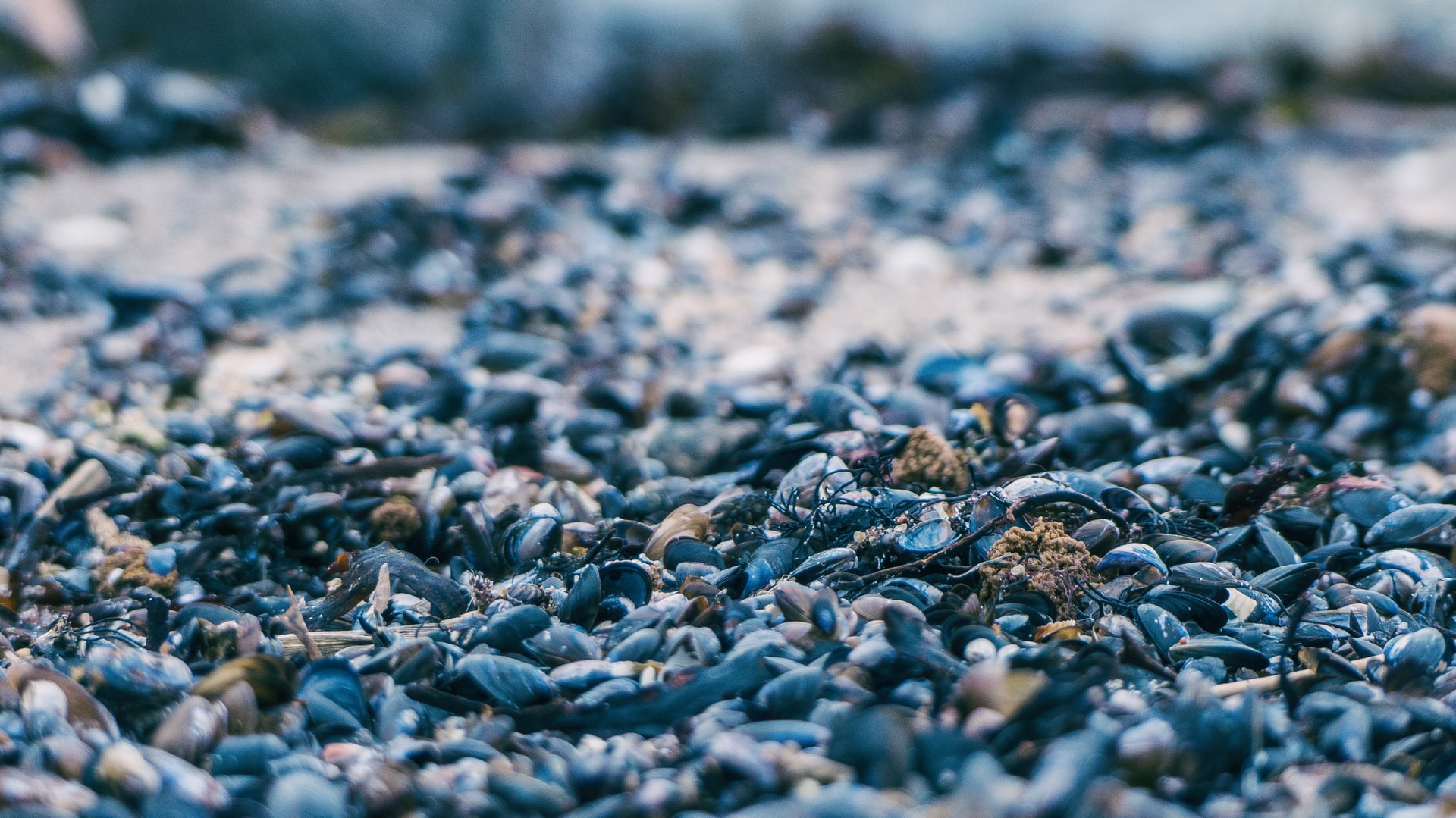 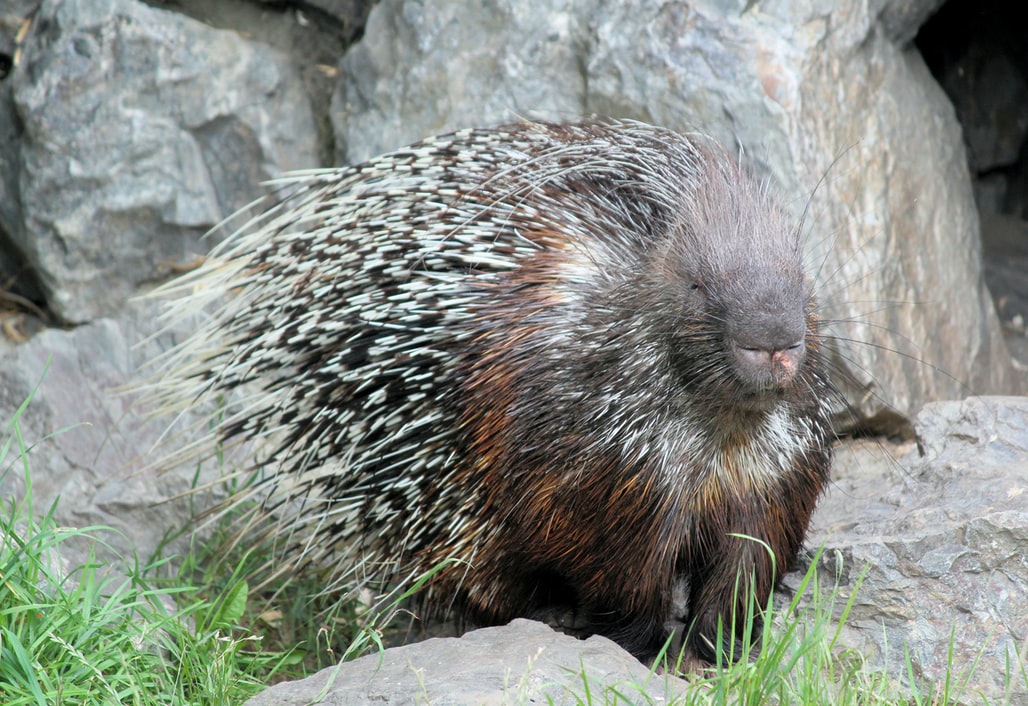 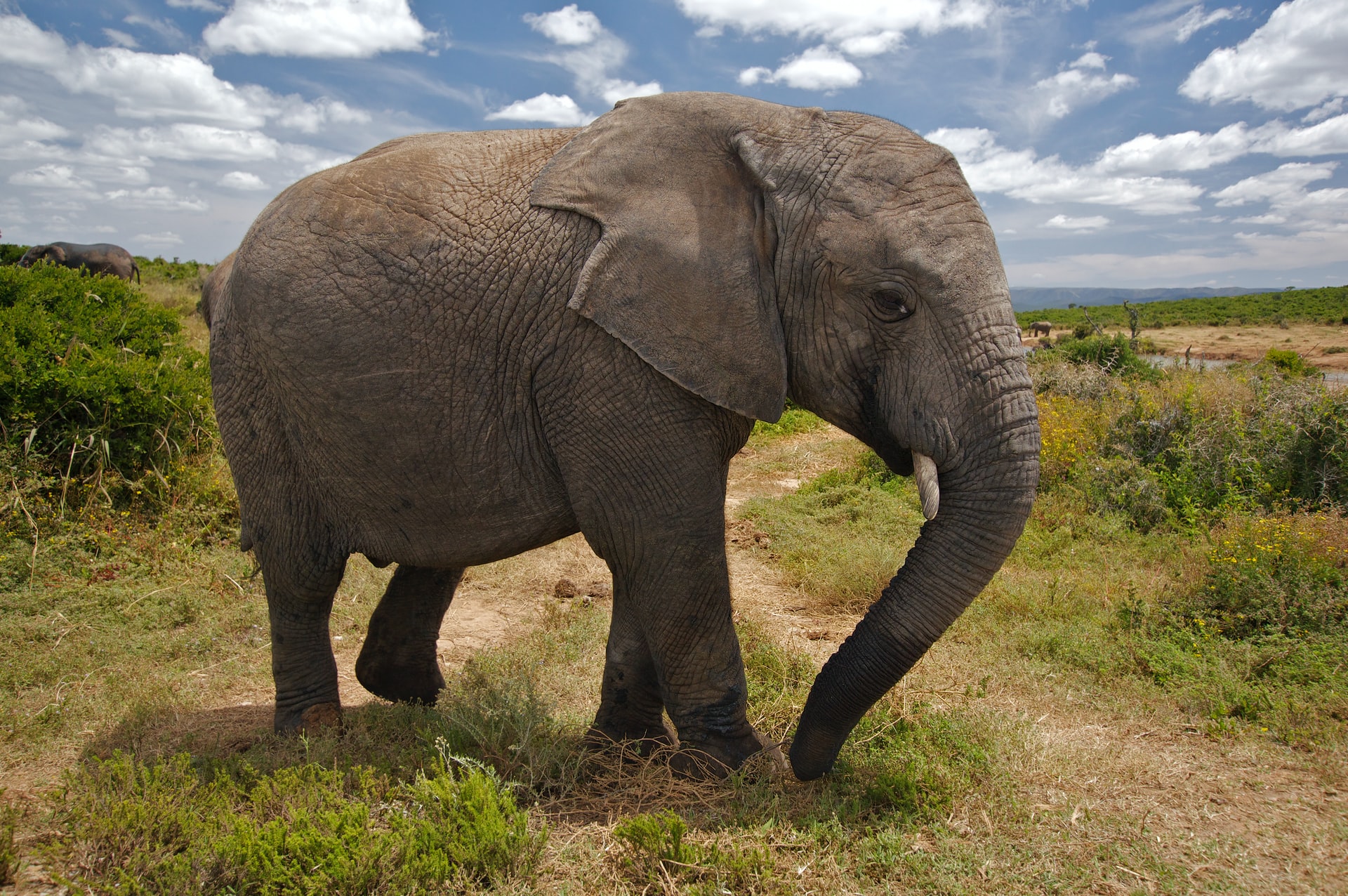 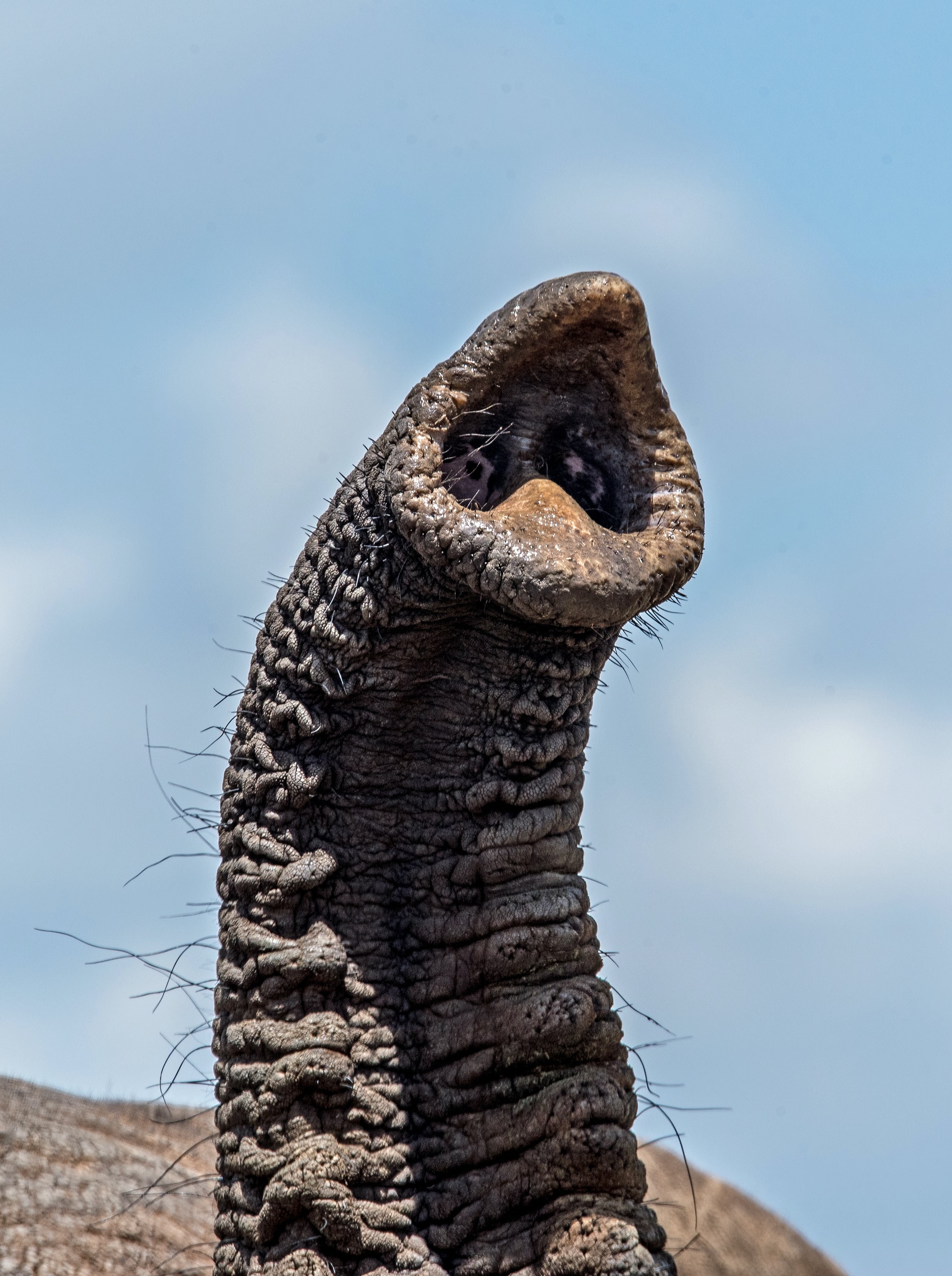 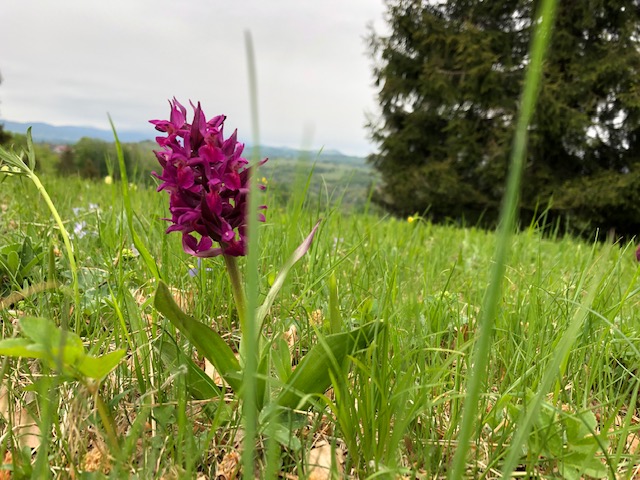 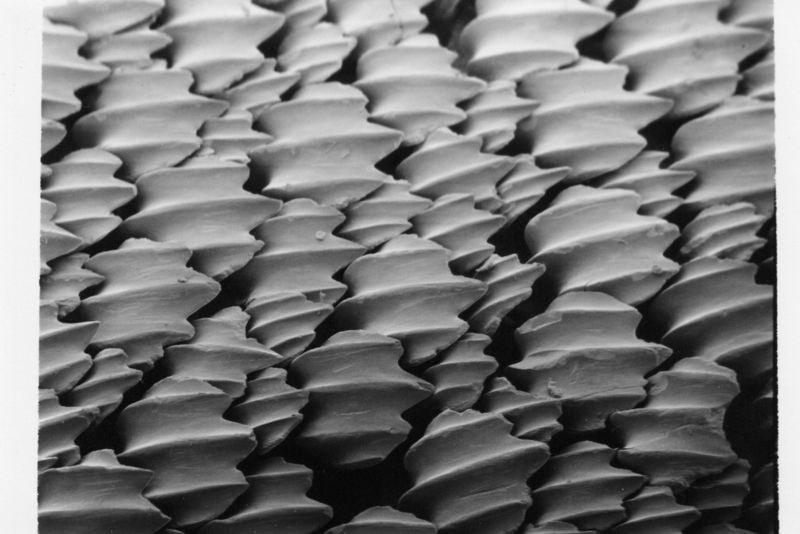 Hrozby pre ekosystém – hrozby pre ľudské zdravie
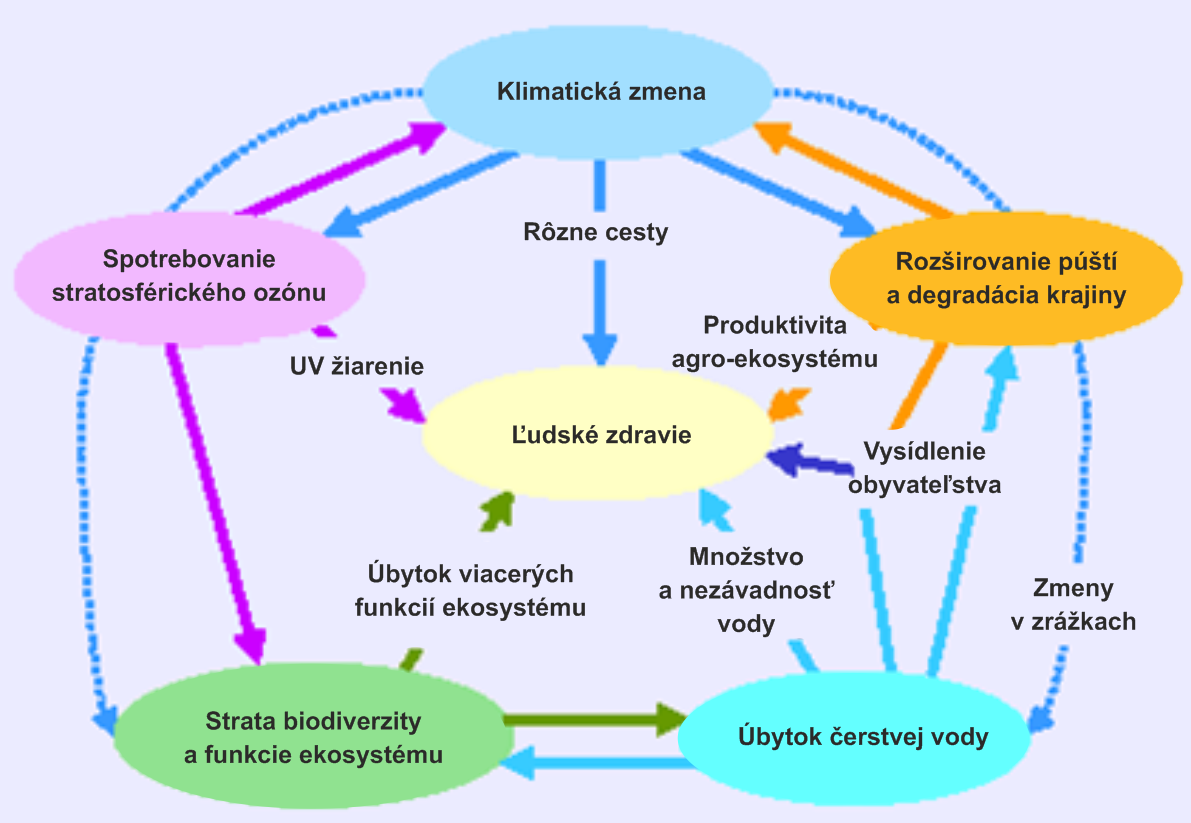 Biomimikry je… vedomé napodobňovanie geniality života.
“Prakticky všetky prírodné kultúry, ktoré prežili bez znečistenia svojich “hniezd”, uznali, že príroda to vie najlepšie, a mali pokoru požiadať o radu medvede, vlkov a havranov.“

Janine Benyus, Biomimikry: Inovácia inšpirovaná prírodou
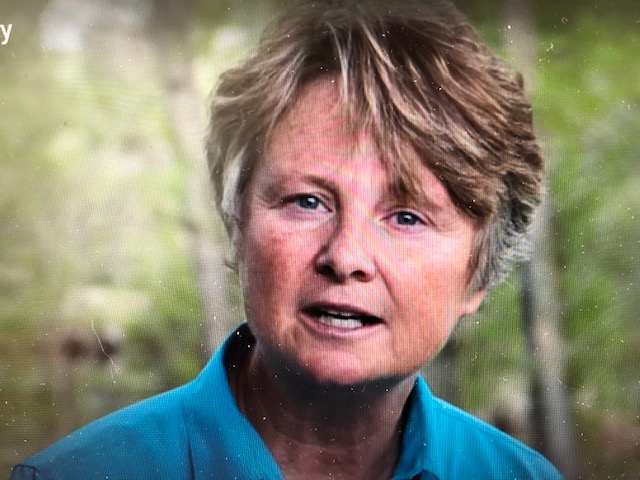